HIPERTENSÃO ARTERIAL
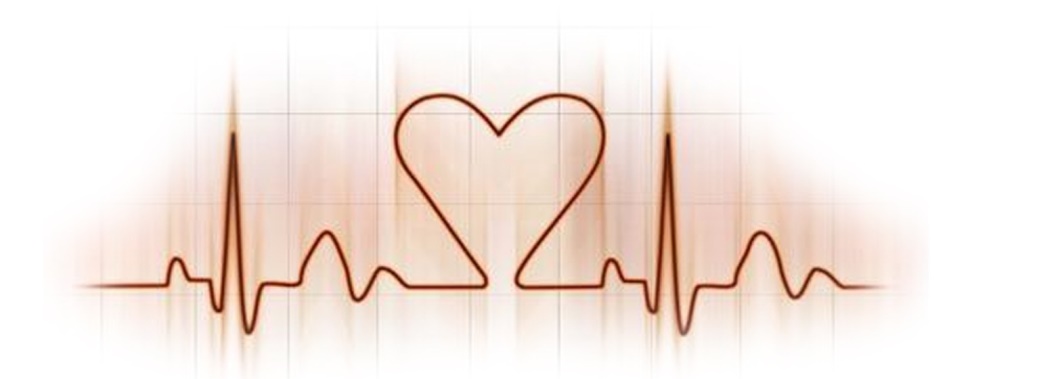 Segundo a CIPE (2001), a hipertensão é 


“um tipo de pressão sanguínea com as características especificas: bombagem do sangue através dos vasos sanguíneos com pressão superior ao normal”.
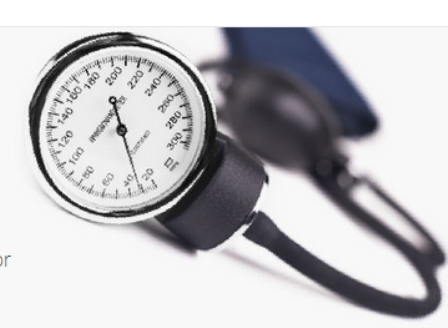 HIPERTENSÃO EM PORTUGAL
Afecta cerca de 2 milhões de pessoas

 50% sabe que tem a doença;

 25% está medicado;

 11% está controlado.
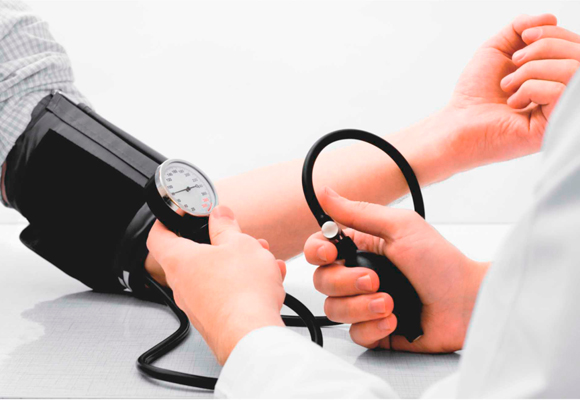 População em estudo
Rua da Mãozinha

Largo dos Olivais 

Rua da Azinhaga da Mãozinha
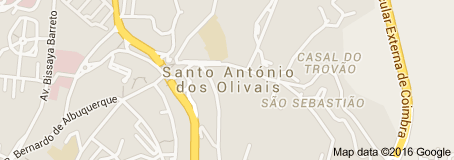 12,79%
Uma das grandes problemáticas no controlo da hipertensão arterial é a não adesão ao regime medicamentoso.

 Reconhecer a problemática da não adesão ao tratamento;

 Perceber as razões que levam as pessoas à não adesão;

 Quais são as melhores formas de a combater.
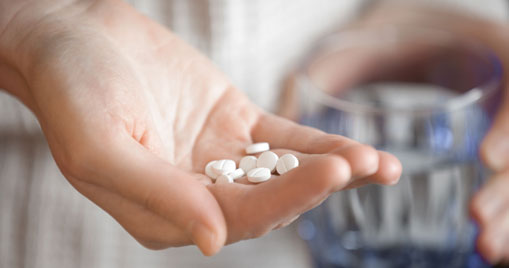 HIPERTENSÃO ARTERIAL
Adesão ao tratamento não farmacológico
Não adesão ao tratamento farmacológico




Efeitos adversos que o medicamento pode provocar;

O esquecimento frequente;

O facto de não reconhecerem a hipertensão como doença crónica.
Estratégias educativas

Oficinas educativas;

Visitas domiciliárias;

Acompanhamento durante um ano.
Sugestões de Intervenção
Realização de rastreios por parte dos profissionais de saúde; 

 Realização de acções educativas de promoção da saúde
Riscos da doença
  
Estilos de vida

Abertas a toda a população
POBREZA
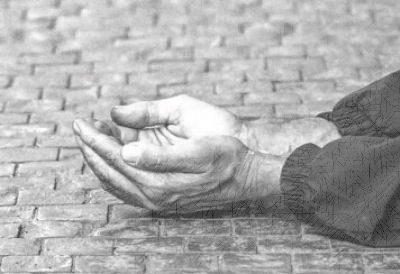 O QUE É A POBREZA?
Segundo Bureau Internacional do Trabalho, 2003 :
Privação de recursos;
Ausência de participação nas atividades culturais e sociais;

Exprime-se também a outros níveis: níveis sociais culturais, ambientais e políticos;

Privação do direito básico de cada indivíduo participar plenamente na vida social, económica, cultural e política da comunidade em que se insere.
METODOLOGIA
Pesquisa e síntese de 3 artigos:

 “Promoting health in vulnerable communities: social technologies for poverty reduction and sustainable development”;
“Management of family health and poverty during the economic downturn in Portugal”;
“Crise económica em Portugal: alterações nas práticas quotidianas e nas relações familiares” ;
RESULTADOS
As Tecnologias Sociais (TS) podem ser utilizadas como estratégias para combater a pobreza;

Os períodos de ressecção criam elevados níveis de ansiedade, principalmente nas classes mais vulneráveis economicamente devido a falta de recursos e materiais; 	

Quem reporta maior impacto psicossocial negativo são os agregados familiares que foram afetados pelo desemprego;

As discussões entre cônjuges podem aumentar.
DISCUSSÃO/CONCLUSÃO
Com a análise destes artigos constatámos que, a pobreza pode afetar qualquer um. Esta manifesta alterações a nível psíquico, assim como, nas necessidades humanas básicas do indivíduo.

Na comunidade em estudo verificámos inexistência de água quente, espaço habitacional, a presença de grande quantidade de humidade nas paredes e falta de revestimento no telhado, que faz com que, a chuva caia dentro de casa.
Assim, acreditamos que o papel dos enfermeiros e outros profissionais de saúde é agregar o conhecimento de diversas áreas na busca do desenvolvimento de comunidades vulneráveis, por meio da promoção da saúde

Por fim relativamente aos objetivos deste trabalho, foi-nos possível verificar que, a crise económica e a falta de recursos económicos afetam os agregados familiares.
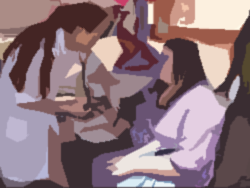 Envelhecimento
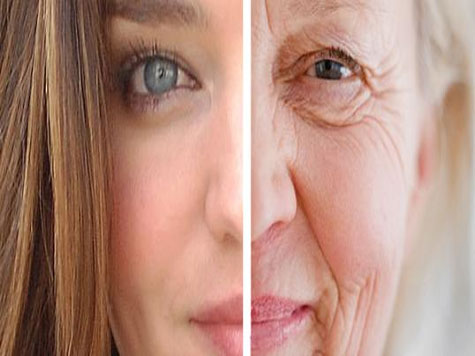 Segundo a DGS envelhecimento normal:
“Representa as alterações biológicas universais que ocorrem com a idade e que não são afetadas pela doença e pelas influências ambientais.” 
(Cf. World Health Organization. Men, Ageing and Health. Acheiving health across the span.Geneva, 2001)
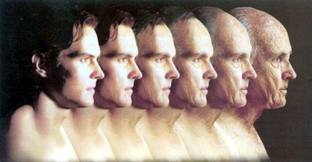 De acordo com os inquéritos conclui-se que a população em estudo, na sua maioria, apresentava uma idade superior aos 65 anos sendo pertinente abordar o foco envelhecimento.
O envelhecimento acarreta muitas mudanças na vida das pessoas  entre elas  a diminuição  da mobilidade, a solidão aparece maioritariamente nestas idades e o isolamento social.
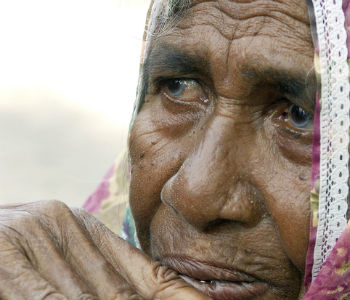 De acordo com os artigos analisados verificou-se que os fatores que mais influenciam os idosos a não saírem das suas casas são:

Apresentar diminuição da mobilidade;

Ser viúvo;

Apresentar alguma doença.
Torna-se então necessário implementar medidas para que não aconteça este isolamento:

No que toca à saúde, é necessário a existência de mais profissionais nos cuidados de saúde primários;

Executar planos que promovam a atividade física nos idosos;

Implementar ainda estratégias que diminuam o risco de queda.